Урок математики в 3 классе
Борисова З.В.- учитель начальных классов Россошинской НОШ – филиала  МБОУ «Россошинская СОШ»
16    64    56   20   72  40   48  24
Задачи в стихах
У речки гуляли четыре утёнка
 И 24 весёлых гусёнка.
Во сколько раз больше было гусят? 
Во сколько раз меньше утят?
Двое шустрых поросят
Так замёрзли, аж дрожат.
Посчитайте и скажите: 
Сколько валенок купить им?
-Сколько лап у семи медвежат?
-К двум зайчатам в час обеда 
Прискакали три соседа.
В огороде зайцы сели 
 И по семь морковок съели.
Кто считать , ребята, ловок, 
Сколько съедено морковок?
Восемь жёлтеньких цыплят, 
Восемь пухленьких зайчат, восемь лис и восемь кошек
Дружно выстроились в ряд. 
Всех зверушек, все игрушки
К нам прислали в детский сад.
Помогите вы Валюшке, 
Сосчитайте все игрушки.
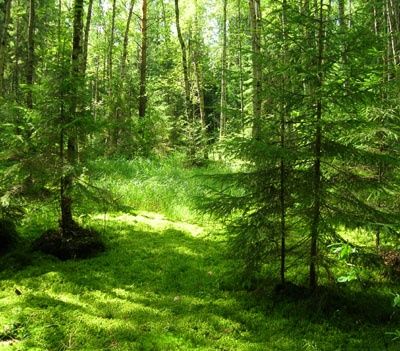 5*6
4*7 
5+9 
42:6 
48:8
Табличное умножение и деление на 6,7,8
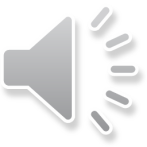 Деревья-дятел- птички
Э к о л о г и я
4-Э,    40-К,        6-О,    49-Л,40-О,   56-Г,    8 -И,    9-Я
24:6     5*8       42:7      7*7 8*5       8*7 
64:8     72:8
Памятка
1.Веди себя в лесу спокойно.
2. Не играй в шумные игры и не слушай громко музыку.
3.Не разоряй птичьих гнёзд. 
4. Не бери птенцов в руки.
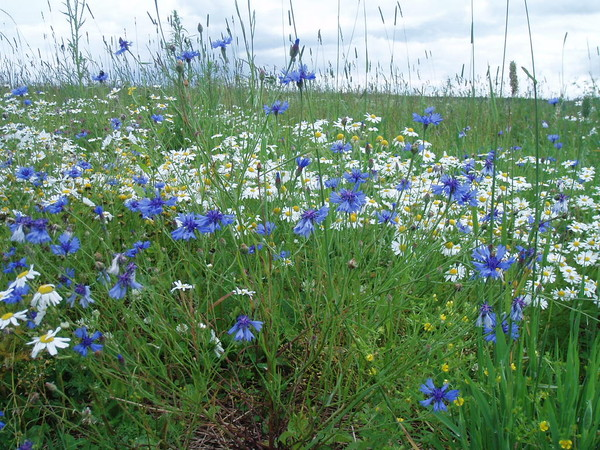 5.Не ломай ветки деревьев.6. Не срывай цветы.
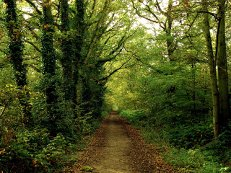 Правила поведения в лесу
1.Веди себя в лесу спокойно.
2. Не играй в шумные игры и не слушай громко музыку.
3.Не разоряй птичьих гнёзд. 
4. Не бери птенцов в руки.
5.Не ломай ветки деревьев.
6. Не срывай цветы.
7. Не оставляй после себя мусор.
8. Всегда слушай, как звучит лес, и твоё настроение будет радостным.
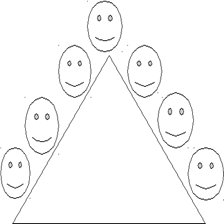 Домашнее задание на выборстр.  76,78           № 6, 23Р.т. стр.48      № 127, 128
Спасибо за урок!